2021-2027 VSF ir SVVP projektai. Vertinimas ir sutarčių pasirašymas
Mindaugas Rauba
2025-02-12
VSF programa
VSF kvietimai teikti PĮP
Viso iki 2024 m. IV ketv. paskelbti 8 kvietimai.
2023 m. kvietimai Nr. 1 - Nr. 5
Kviesta teikti PĮP – 21 vnt.
Gauta PĮP ir pasirašyta sutarčių – 18 vnt.
Pasirašytų sutarčių vertė – 20,7 mln. Eur., iš jų ES – 15,6 mln. Eur.
Pasibaigusių projektų sk. – 2 vnt.
2024 m. kvietimai Nr. 6 - Nr. 8
Kviesta teikti PĮP – 14 vnt.
Gauta PĮP ir pasirašyta sutarčių – 12 vnt.
Pasirašytų sutarčių vertė – 10,2 mln. Eur., iš jų ES - 7,7 mln. Eur.
Detalizuotas VSF9 kvietimas
Pakviesta:
Numatoma gauti:
Vertinimas iki:
Vertė:
1,5 mln. Eur, iš jų ES 1,123 mln. EUR
2024-12-30, 1 PĮP
2025-03-20
2025-05-26
VSF programos kvietimų apibendrinimas
Viso pasirašyta 29 paramos sutarčių, kvietimai 1-8
82%
79%
77%
Kvietimų vertė vertinant visą VSF projektų krepšelį
1-8 kvietimais pateikti PĮP nuo visų planuojamų projektų skaičiaus
Pasirašytų sutarčių vertė vertinant visą VSF projektų krepšelį
VSF programos kvietimų apibendrinimas
Vertinant šiuo metu paskelbtą kvietimą
86%
82%
Kvietimų vertė vertinant visą VSF projektų krepšelį (iki 2025 m.)
Pakviesta teikti PĮP nuo visų planuojamų projektų skaičiaus (iki 2025 m.)
VSF programos lėšų įsisavinimas
36%
14%
62%
Iki 2024-12-31 apmokėta VSF fonde
Planuojamas įvykdymas 2025 m.
Planuojamas įvykdymas 2026 m.
SVVP programa
SVVP kvietimai teikti PĮP
Viso iki 2024 m. II ketv. Paskelbta 10 kvietimų
2020-2022 m. kvietimai Nr. 1 – Nr. 4
Kviesta teikti PĮP – 12 vnt., gauta PĮP ir pasirašyta sutarčių – 9 vnt.
Pasirašytų sutarčių vertė – 97,6 mln. Eur., iš jų ES – 93,5 mln. Eur.
Pasibaigusių projektų sk. – 6 vnt.
2023 m. kvietimai Nr. 5 – Nr. 9
Kviesta teikti PĮP – 47 vnt., gauta PĮP ir pasirašyta sutarčių – 35 vnt.
Pasirašytų sutarčių vertė – 152,5 mln. Eur., iš jų ES – 140,6 mln. Eur.
Pasibaigusių projektų sk. – 1 vnt.
2024 m. kvietimai Nr. 10 – Nr. 13
Kviesta teikti PĮP – 10 vnt., gauta PĮP ir pasirašyta sutarčių – 8/7 vnt.
Pasirašytų sutarčių vertė – 16,1 mln. Eur., iš jų ES – 12,6 mln. Eur.
Detalizuotas SVVP14 kvietimas
Pakviesta:
Numatoma gauti:
Vertinimas iki:
Vertė:
2,7 mln. Eur, iš jų ES 2,5 mln. EUR
2024-12-30, 3 PĮP
2025-02-27 / 2025-03-20
2025-04-18 / 2025-05-26
SVVP programos kvietimų apibendrinimas
1-13 kvietimai, viso pasirašyta 51 paramos sutartis
93%
65%
93%
Kvietimų vertė vertinant visą SVVP projektų krepšelį
1-13 kvietimais teikti PĮP nuo visų planuojamų projektų skaičiaus
Pasirašytų sutarčių vertė vertinant visą SVVP projektų krepšelį
SVVP programos kvietimų apibendrinimas
Vertinant šiuo metu paskelbtą kvietimą Nr. 14
69%
94%
Pakviesta teikti PĮP nuo visų planuojamų projektų skaičiaus
Kvietimų vertė vertinant visą SVVP projektų krepšelį
SVVP programos lėšų įsisavinimas
66%
46%
75%
Iki 2024-12-31 apmokėta SVVP fonde
Planuojamas įvykdymas 2026 m.
Planuojamas įvykdymas 2025 m.
Darbai VSF ir SVVP programose per 2024 m.
34
MPPatikrinti ir patvirtinti mokėjimo dokumentai
156
SutartysParengta ir pasirašyta projektų sutarčių
12
18
Esminiai pakeitimaiParengti ir pasirašyti projektų sutarčių keitimai
PatikrosAtlikto projektų patikrų vietoje
Neesminiai pakeitimaiPatvirtinti neesminiai projektų sutarčių keitimai
Pirkimo dokumentaiIšankstinės patikros metu patikrinta pirkimo dokumentų
96
139
Atkreipiame dėmesį
Teisės aktų atnaujinimas
Mokymai
Informacinė sistema (VSFSVVP IS)
1
Projekto duomenų atnaujinimas
Konsultavimas PĮP metu
Naujas tiekėjas, klaidų taisymas ir naujų funkcionalumų diegimas
Gairės, pirkimų aprašas, išlaidų tinkamumo taisyklės, MP forma ir kt.
Kvietimas PrV dalyvauti 2025-02-20
Siekis mažinti pastabų skaičių
MP grafikas, pirkimų planas
2
3
4
5
Ačiū
Kontaktai
Mindaugas Rauba 
Valstybės sienų ir kelių investicijų skyriaus vadovas
m.rauba@cpva.lt, +370 653 06968
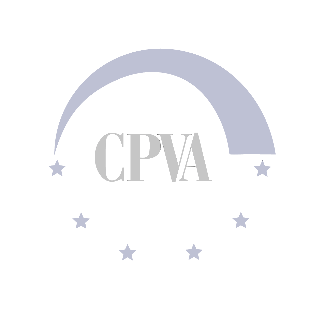